«Люблю тебя, мой Казахстан!»
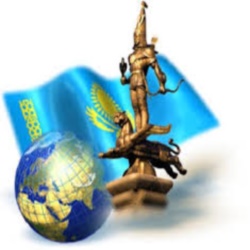 Проект по нравственно-патриотическому воспитанию
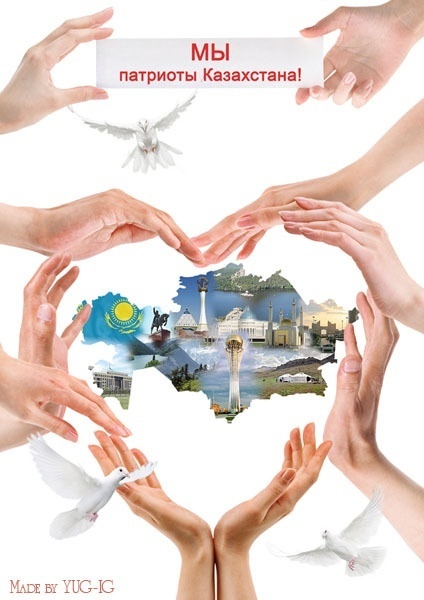 «Быть патриотом своей Родины – это носить Казахстан в своем сердце».Нурсултан Абишевич Назарбаев
Цель проекта:
Воспитание гражданских чувств, чувства любви к Родине, родному краю; развитие способностей к практическому и умственному экспериментированию, речевому планированию, логическим операциям.
Задачи проекта:

- формировать бережное отношение к природе родного края; 
- воспитывать уважение к труду взрослых;
- развивать интерес к народным традициям и промыслам;
- расширять представления о городах РК;
- знакомить детей с символами государства (герб, флаг, гимн);
- развивать чувства ответственности и гордости  за достижения страны;
формировать чувство уважения к другим народам, их традициям.
Вид проекта: познавательный

Участники проекта:
Воспитатели
Дети
 Родители
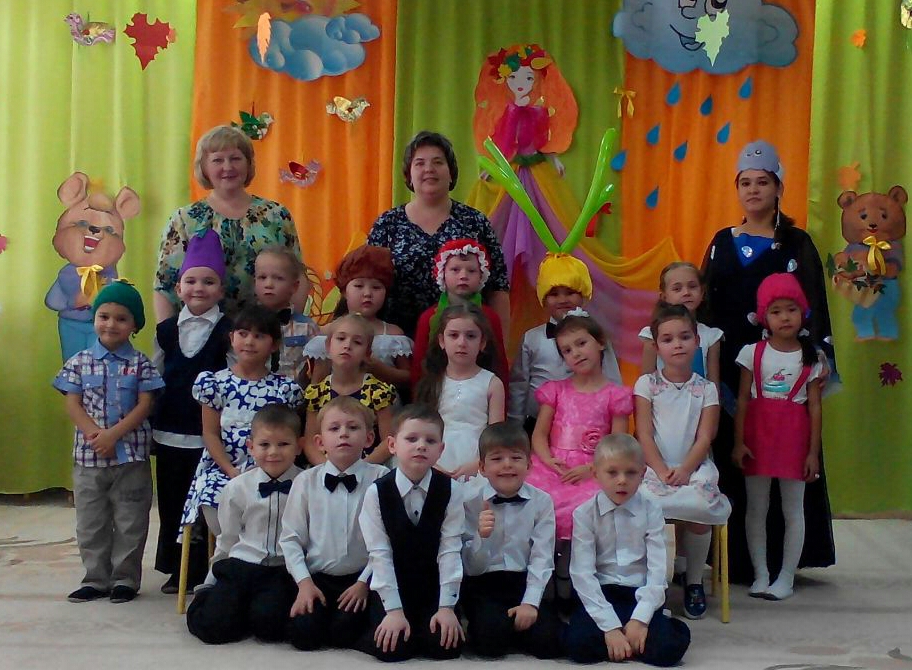 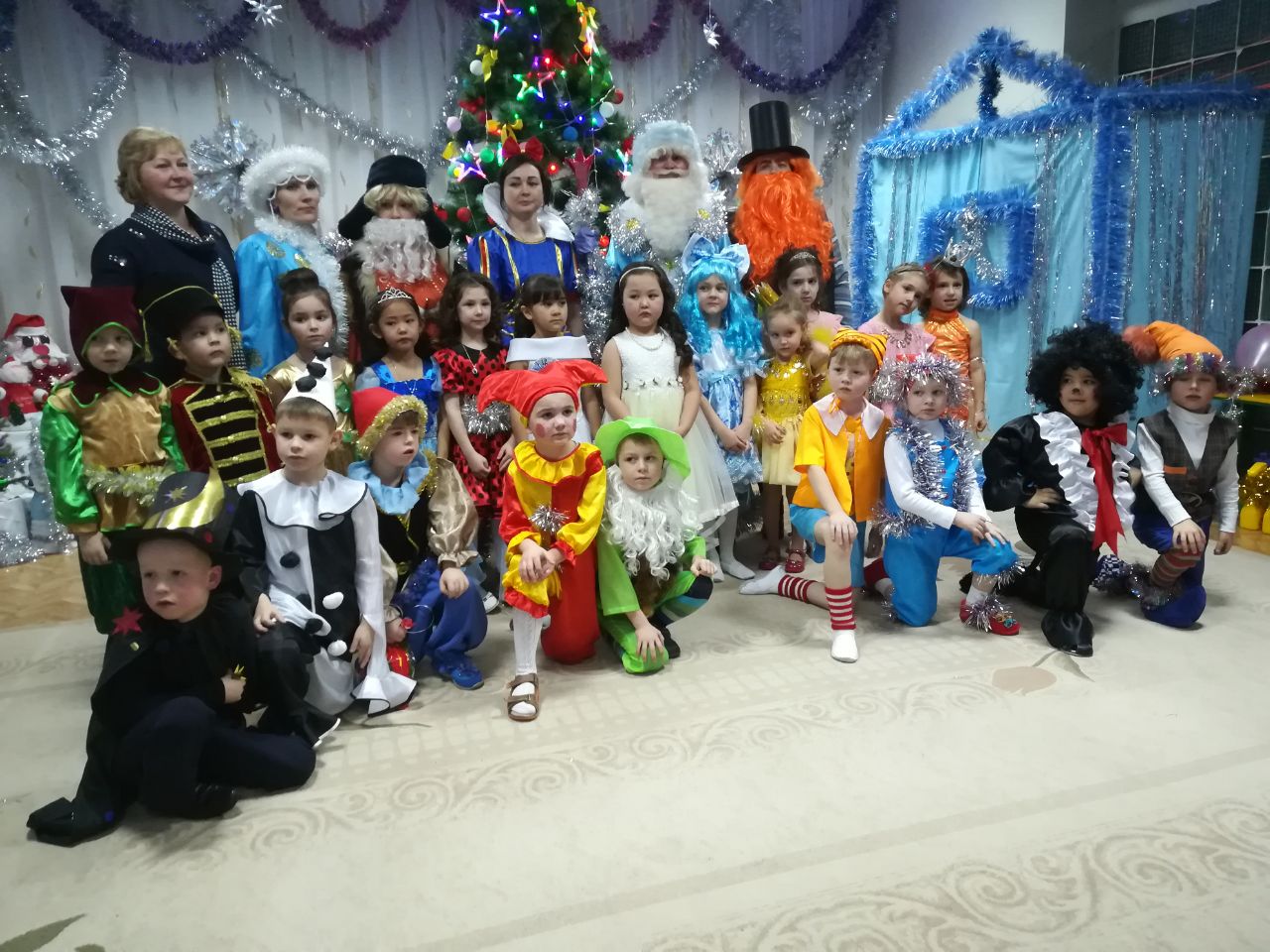 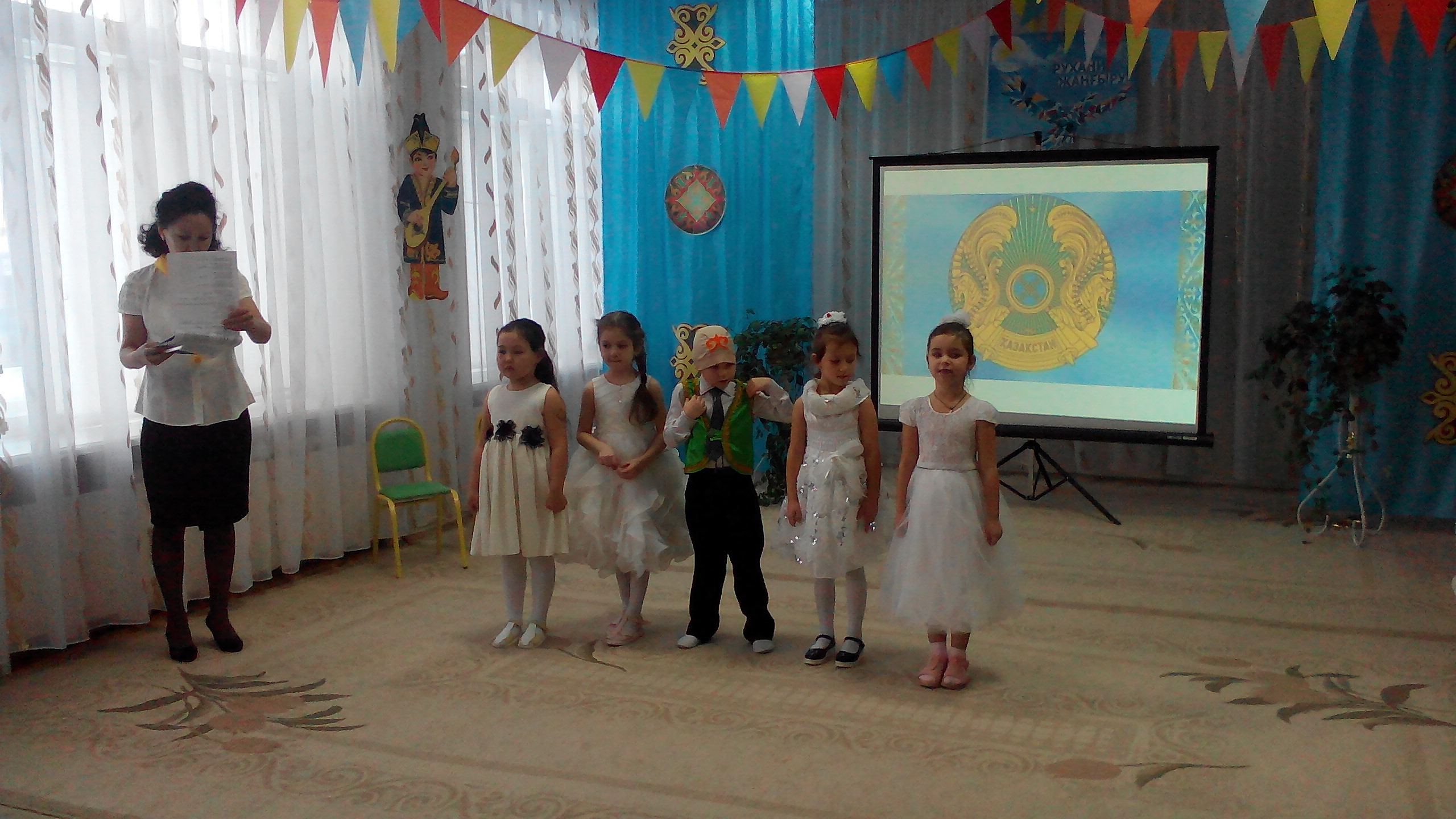 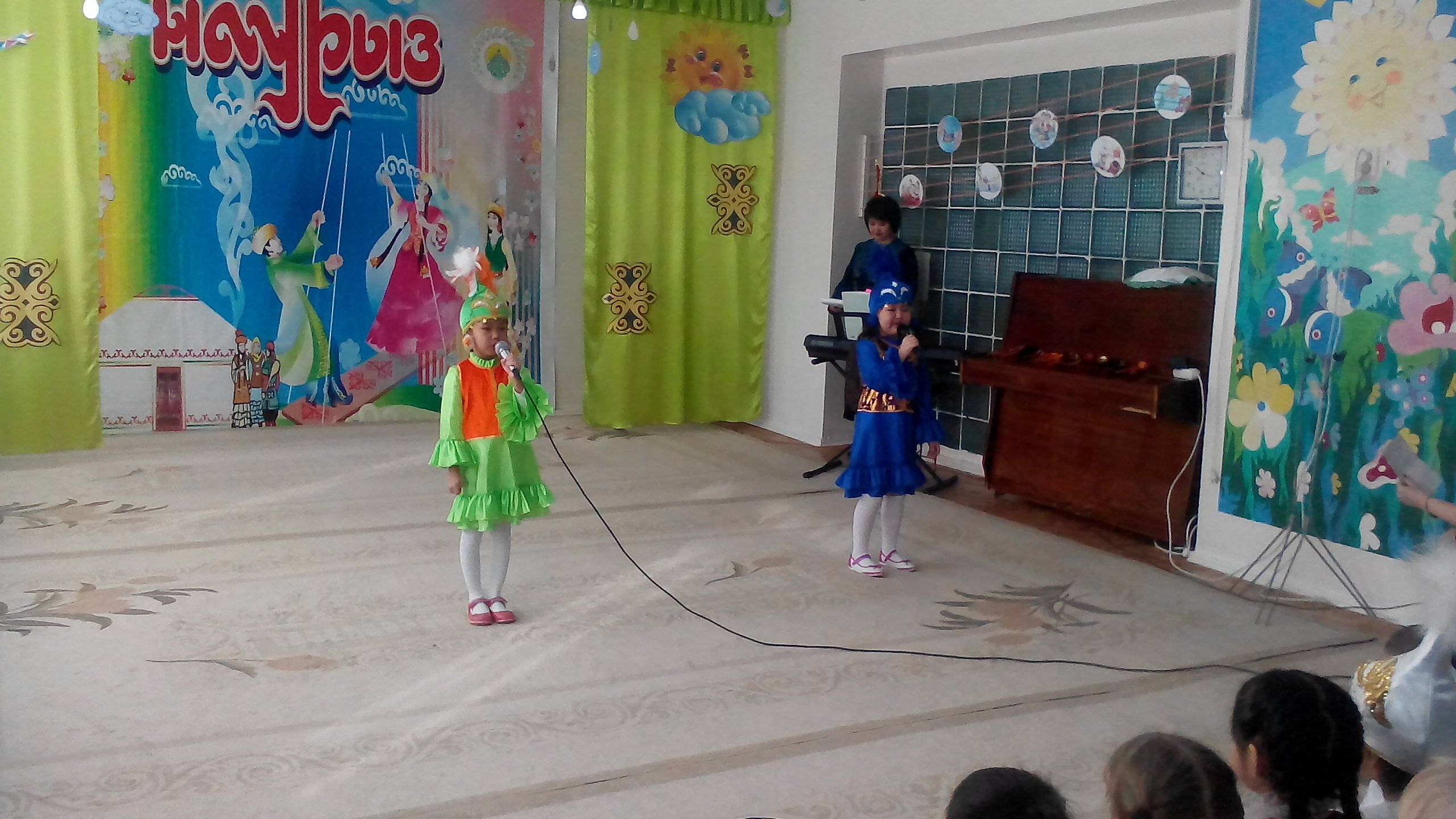 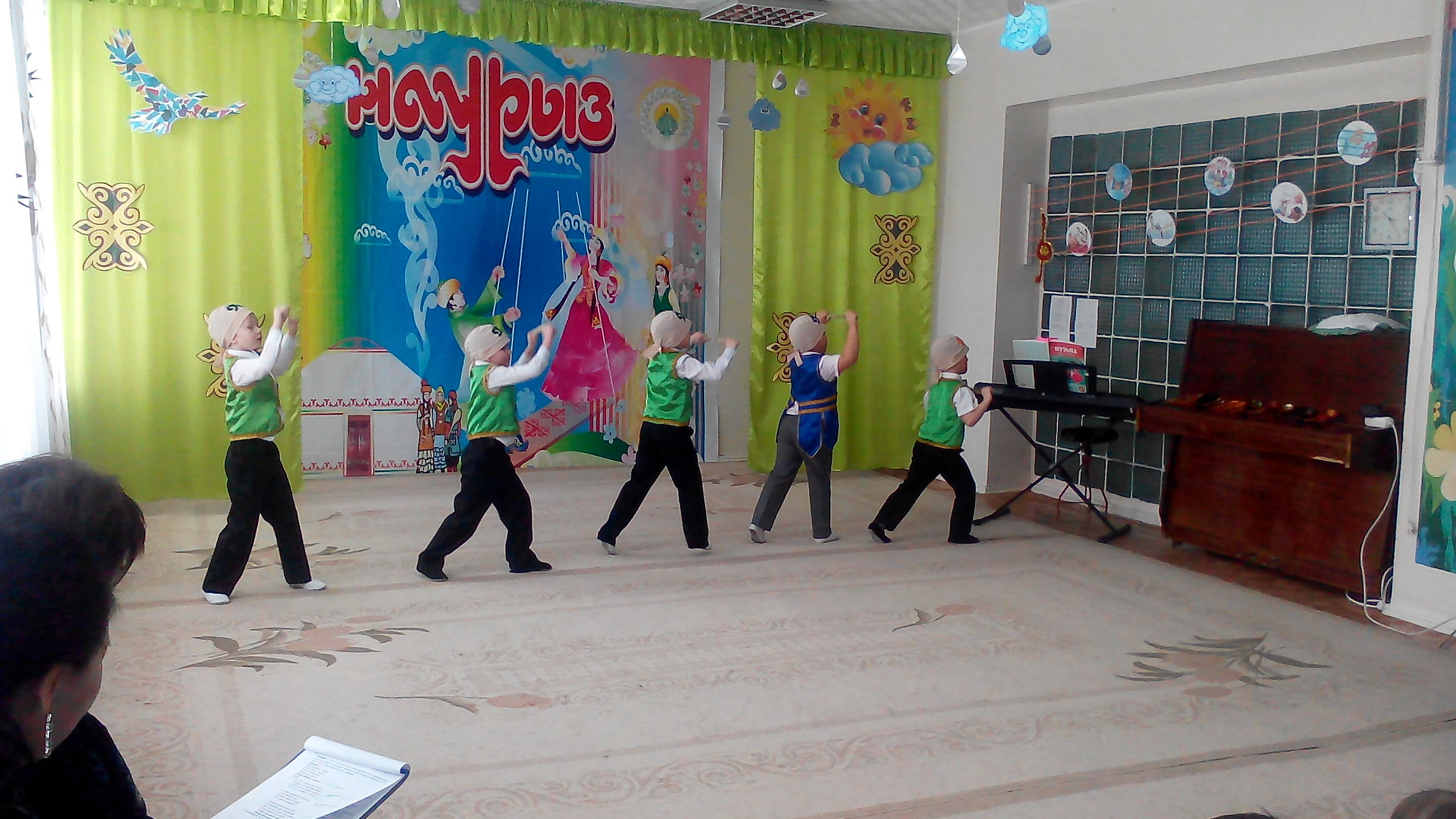 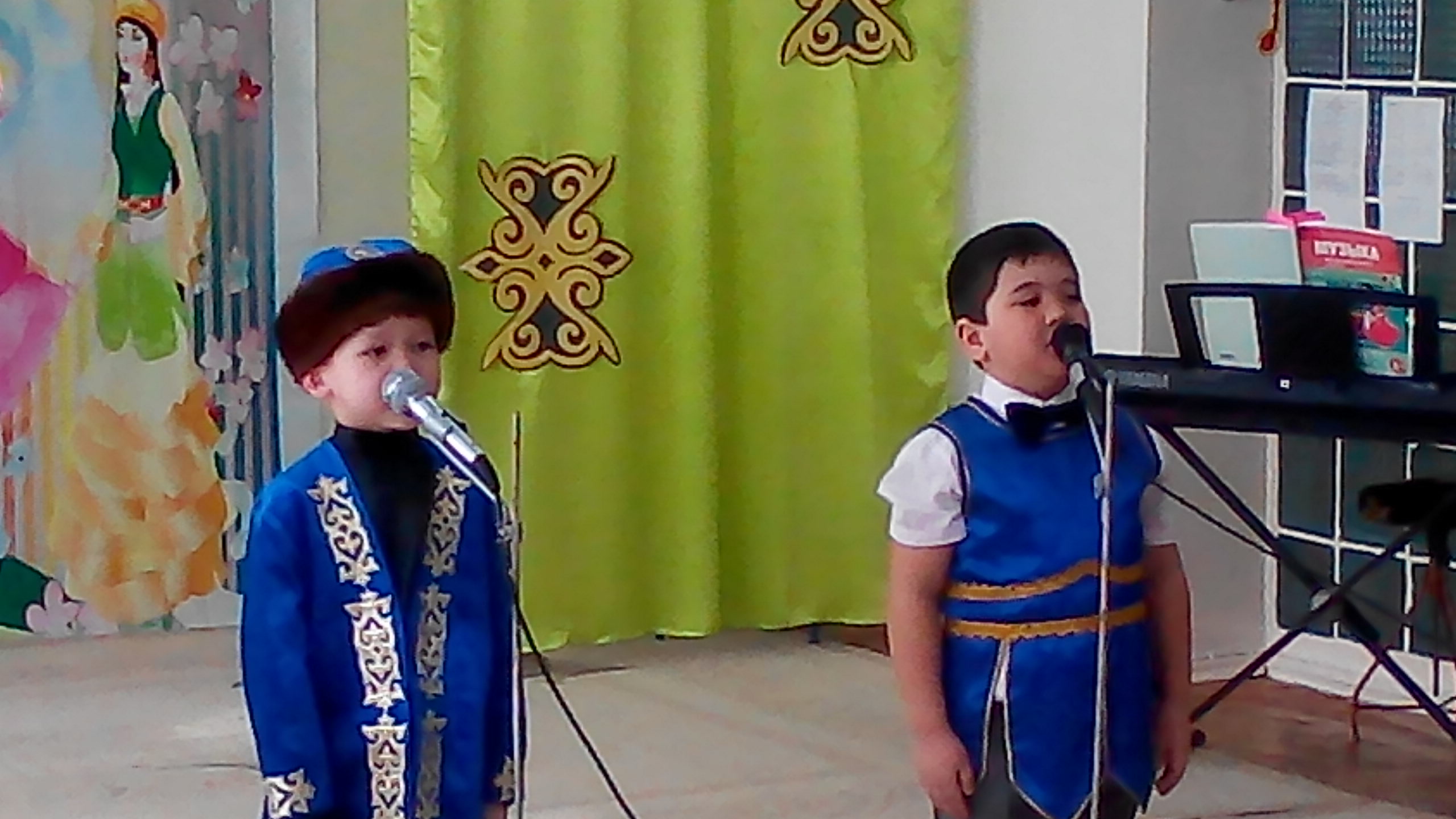 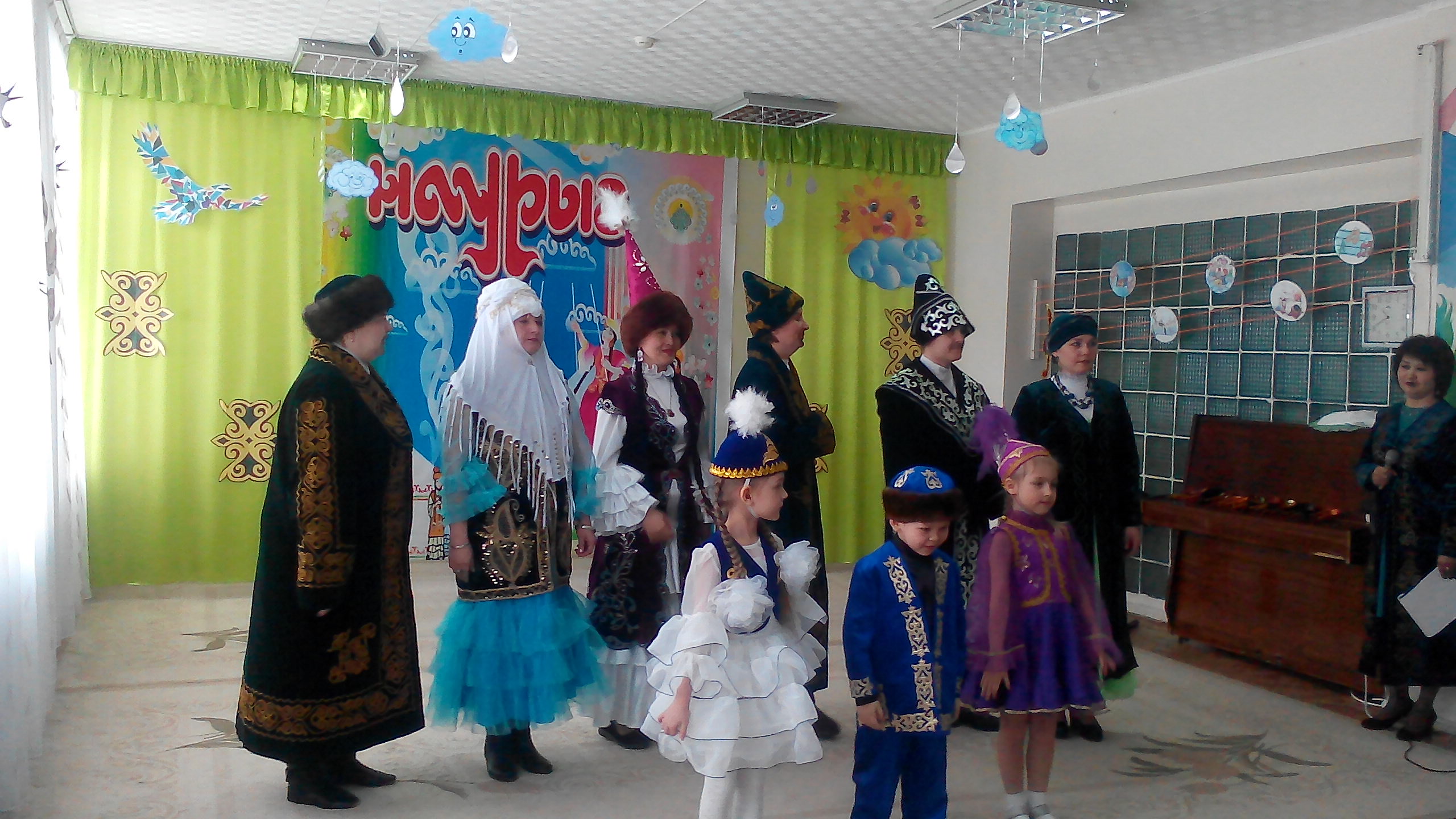 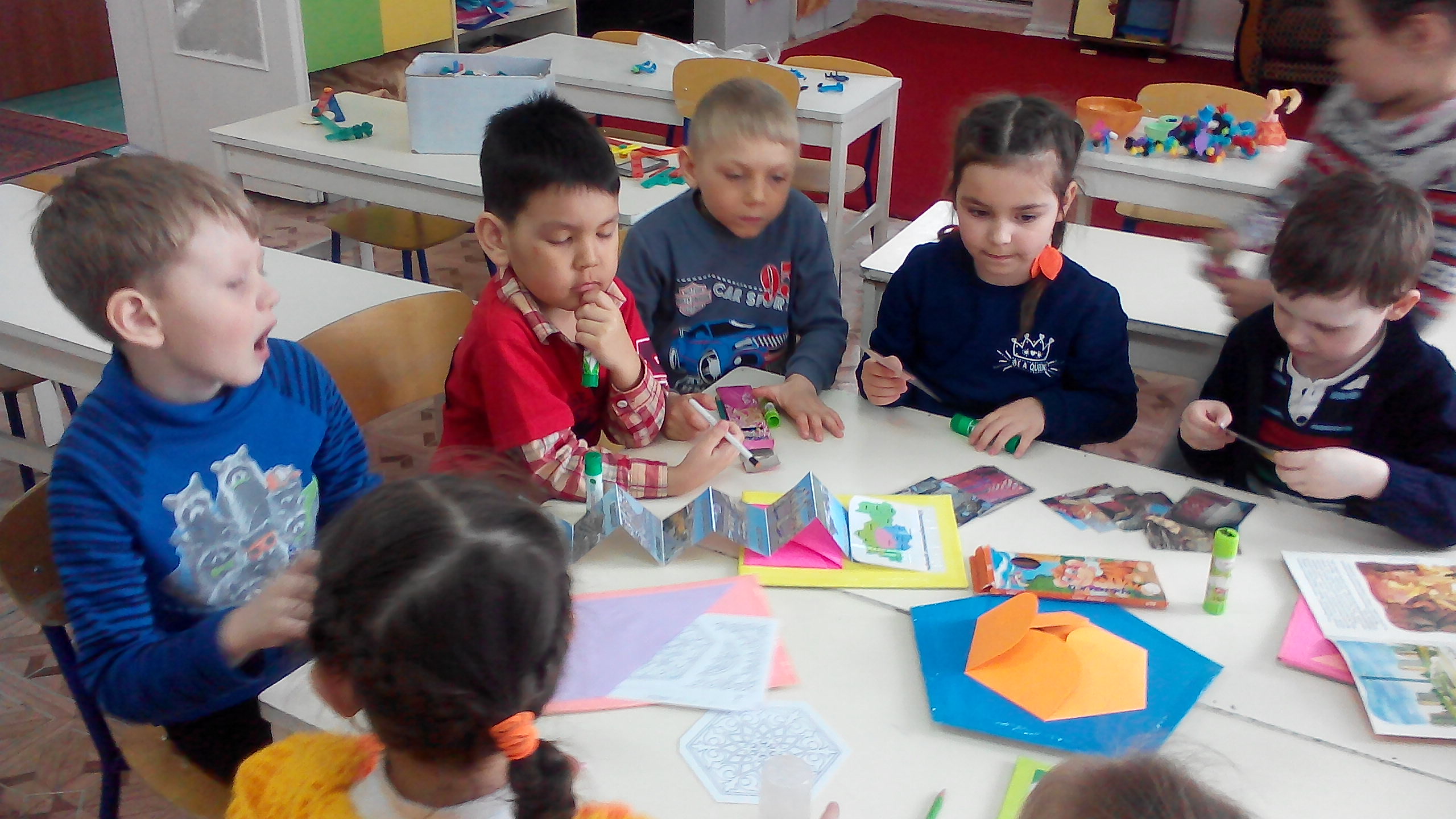 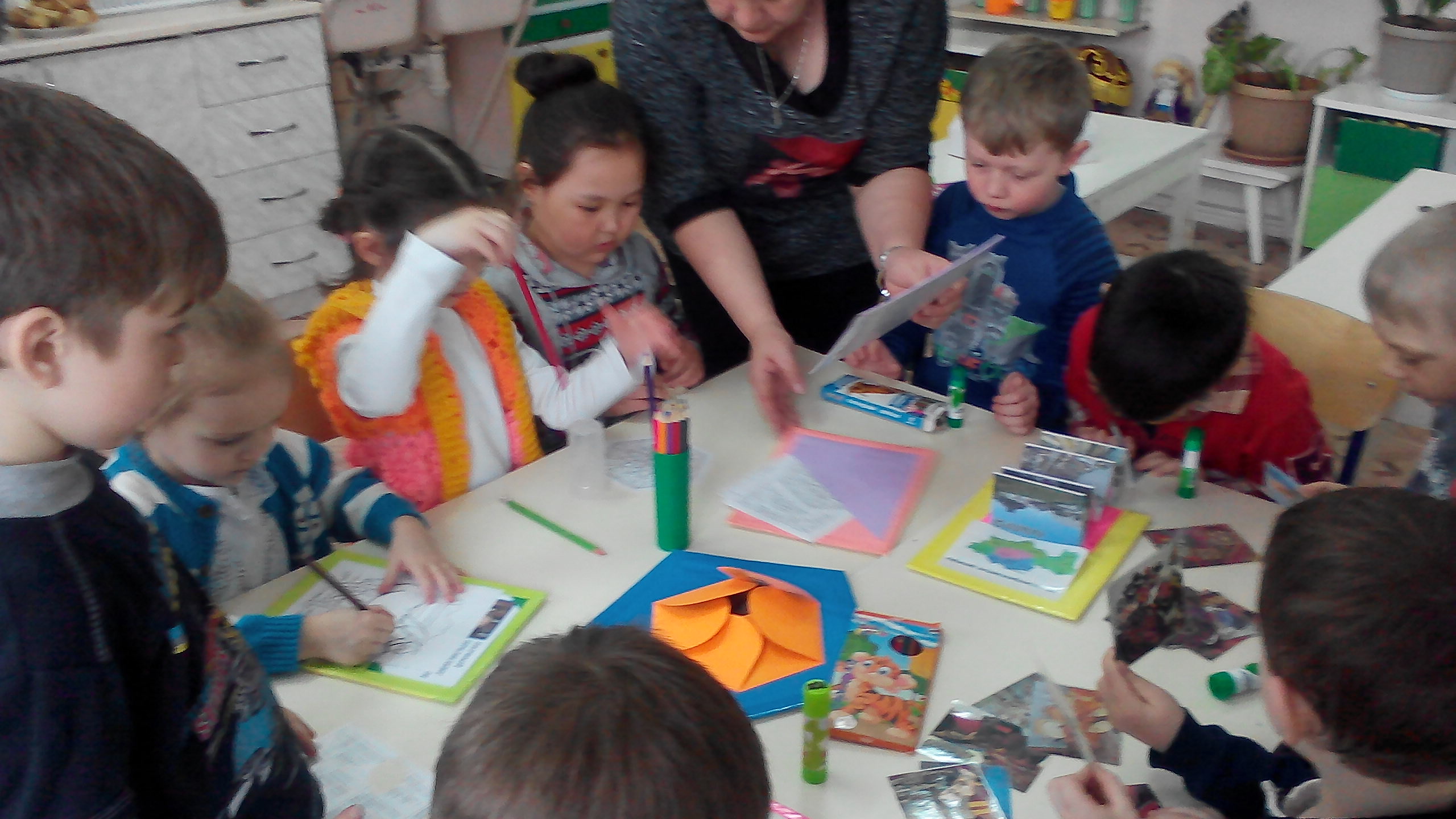 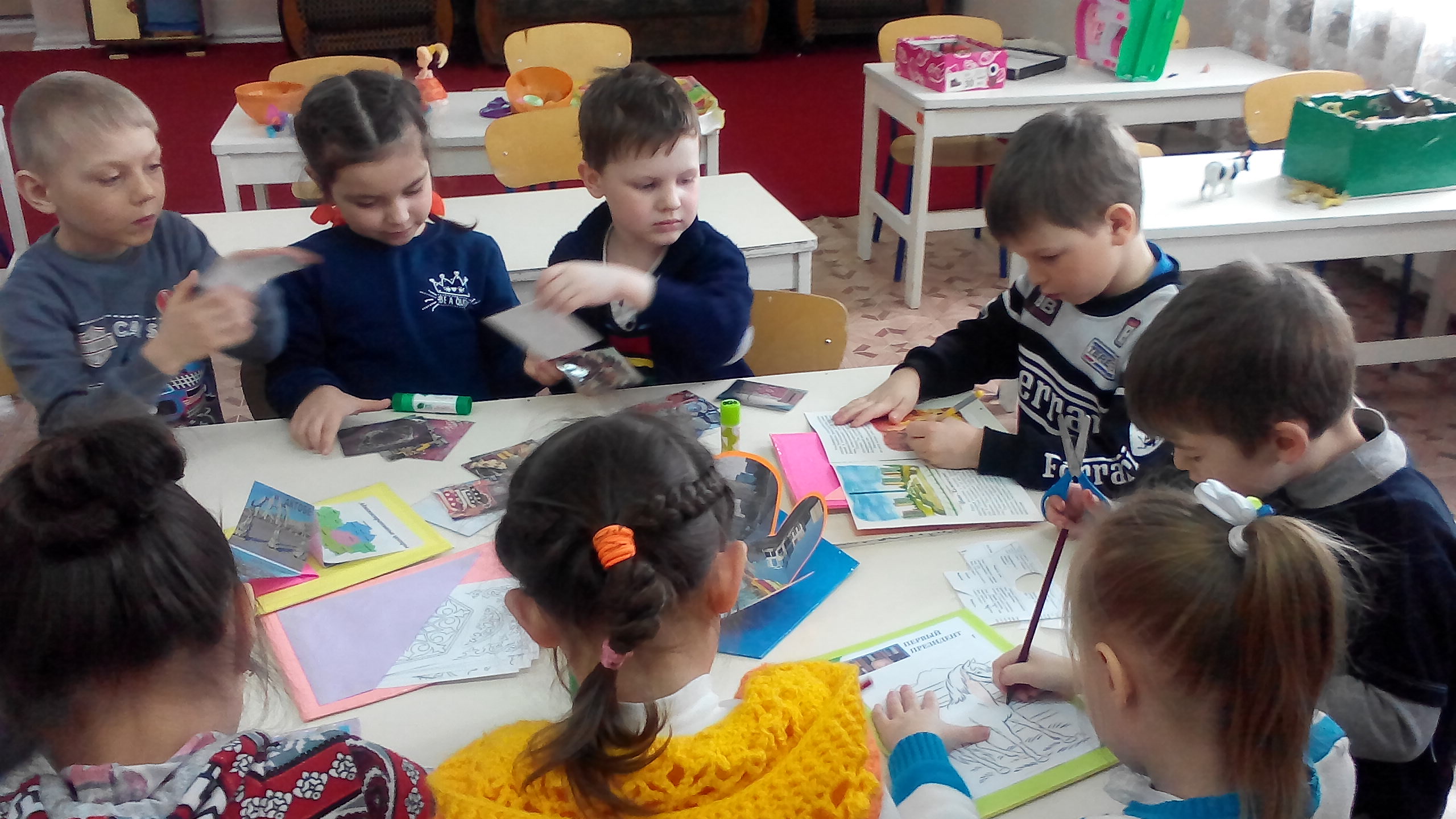 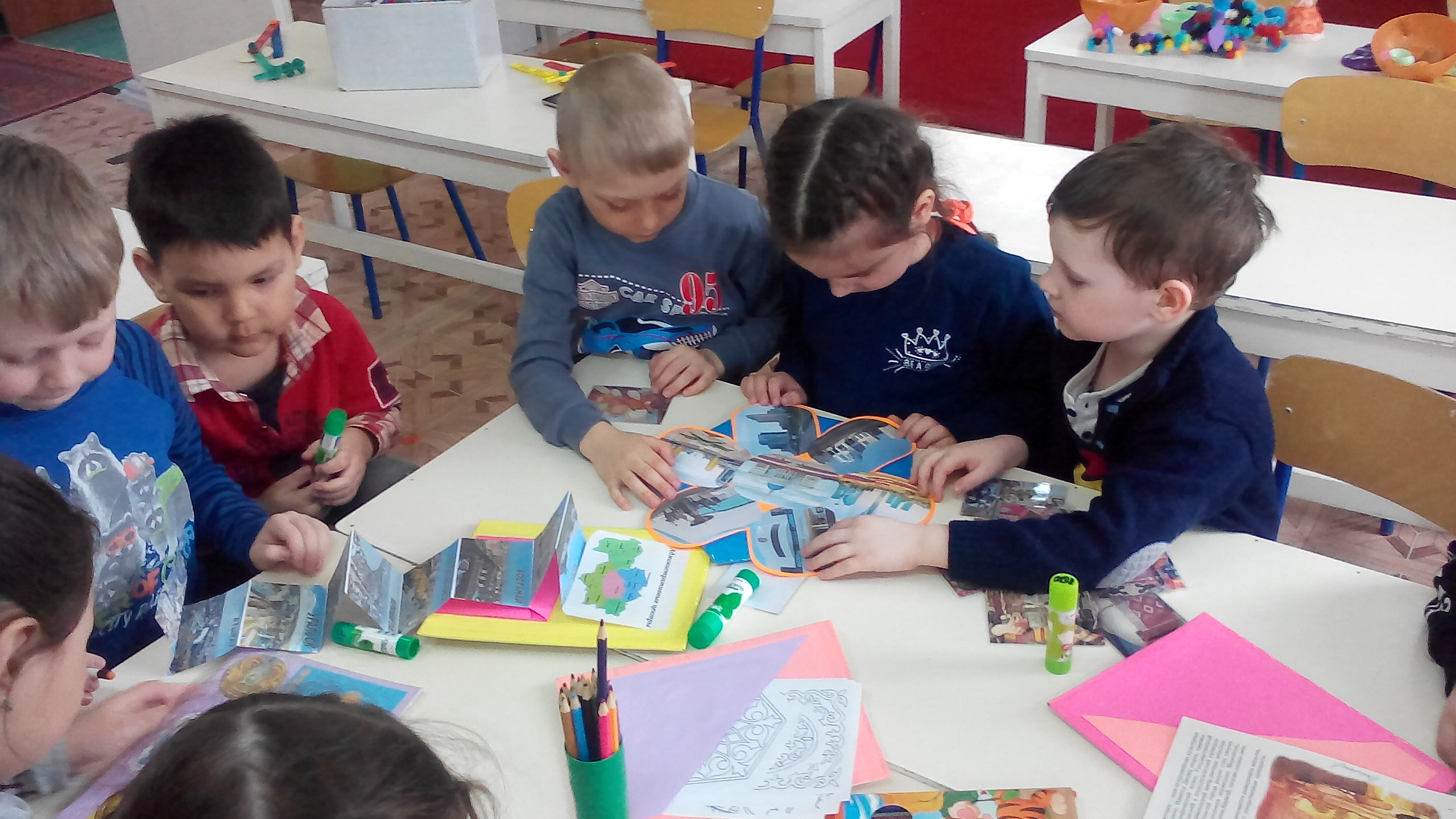 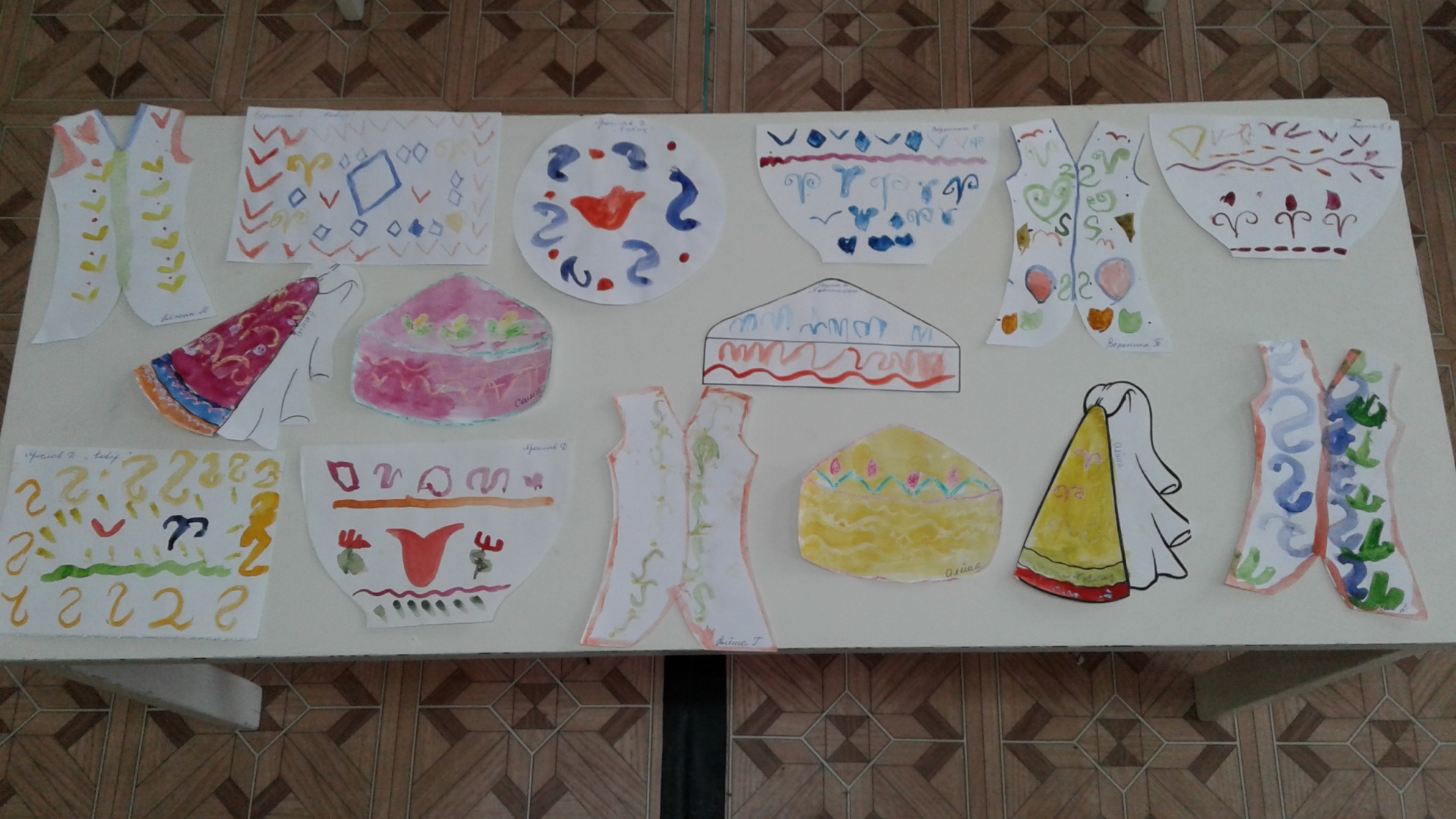 Спасибо за внимание!